Chapter 7
Working in the New Global Economy
Working in the New Global Economy
How will we work and learn globally in the future?
 Changes in work activity & production
 U.S. labor markets trends
 Services industry
 State labor markets
 CIP perspective
What do these things have in common?
Terrorism
 Telemedicine
 Cyber warfare
 Artificial intelligence
 Sun belt
Drucker’s Post-Capitalist Society
Knowledge as primary resource
 Importance of “knowledge workers”
 What Holland types are relevant to these
     changes in society?
Reich’s Global Enterprise Webs
High value, complex, flexible, global work organizations
 May involve small groups of workers
     who quickly identify and solve problems
 Communication may be horizontal 
     rather than vertical
 Business model is more like a “spider web” with  
     connecting points across workers
What are some examples of these types of organizations?
Friedman’s Flat World
Three earlier periods of globalization
 Individuals collaborating and competing globally  
     with new software
 How might this “flat world” & the next industrial 
     revolution affect your career planning?
Precarious Work
Defined as uncertain, unstable,  
     and insecure
 Employees assume risks of  
     employment, receive limited
     benefits or protections
 Implications for organizations 
     and individuals
Do you know 
Individuals involved
 in “precarious work?” 

How do you 
feel about it?
Rifkin’s Social Economy
Third Sector—social economy
 This sector’s rate of growth
 What are some examples of  activities in this sector?
 Social entrepreneurship
Labor Market Trends Through 2026
How new occupations develop
 What contributes to the rise in new  occupations?
 Who works?
 Reasons individuals are not in the labor force
 Two views of employment growth—numeric  vs. percent change—what is the difference?
Labor Market Trends Through 2026
Employment trends
 How can projections affect the forecast outcomes?
Factors that can affect forecasts:
 Natural disasters
 World political events
 Changes in government spending
 New financial support programs
 Technological inventions
 New laws
Labor Market Trends
Big Growth Occupations (Table 7.1)vs.Fast Growth Occupations (Table 7.2)
How do these tables differ?Where would you rather look for jobs?
Labor Market Information Sources
Government agencies
 Federal & state
 Professional/trade associations
 Private publishers & system developers
 Futurist organizations
Federal Government Sources
U.S. Department of Labor/Bureau of Labor Statistics
 Occupational Outlook Handbook
 Career Outlook
 Monthly Labor Review
Fast-Growth Occupations Requiring a Bachelor’s Degree
Changes in Industry Employment
Unemployment & Earnings Ratesby Education
Holland Codes and Jobs
The Services Industry
Significant growth area of the economy
 Source of many types of jobs from high to low skilled
 Options for college students within this “office  
     economy”
State Labor Market Information
Impact of geographic location on  labor market information
 How might knowledge of Holland  codes inform your understanding of  job markets in an area?
 See examples at:
Florida Employment Projections
www.careeronestop.org
CIP Perspective & the Labor Economy
Self-Knowledge
 What interests, values, and skills are needed in the emerging economy?
 Which Holland codes and qualities  will be needed in the workplace?
 What personal qualities/
     experiences are likely to be valued?
CIP Perspective & the Global Economy
Option Knowledge
 Nature of new kinds of work organizations?
 New types of workers (e.g., knowledge workers)
 Global vs. local changes, impact on options
CIP Perspective & the Global Economy
Dynamic Knowledge
 Dynamic nature of 
     the world economy
 Ongoing use of 
     the CASVE Cycle
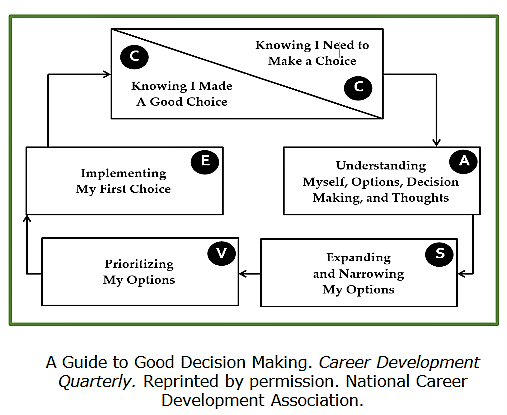 CIP Perspective & the Global Economy
Executive Processing
 Need for career management
 Complexity of contemporary career life
 Thinking globally and work locally